How and When to Use Lists
What are lists good for?
Emphasis: This is the primary goal of a list
Readability: A list makes the text more readable, especially for instructions or steps 
Simplification:  Lists allow you to simplify long sentences and/or paragraphs
White space: Lists increase the white space on a page.
[Speaker Notes: Labeled list]
Here is a list of 5 types of lists we will review:
Bulleted
Numbered
In-sentence
Labeled
Nested
Bullet List
Use bullet lists 
To emphasize two or more items 
When the order of the listed items in not important
To increase readability and create white space in your document.

Avoid creating bulleted lists of over 8 items, as this works against the idea of emphasis (and because NASA!)
[Speaker Notes: NASA study determined the 8 steps is the maximum number for a set of detailed instructions or safety/emergency procedures.  More than 8 is difficult to read and process.]
Numbered List
Numbered lists can be used
For items that must be placed in a particular order 
To indicate a sequence of steps or instructions that must be completed in a certain order.

Break up lists longer than 8 items 
(Did this list need to be numbered?)
In-sentence List
Use in-sentence lists when (a) you prefer to keep paragraph style, and (b) the list is short. 
Use lower case letters or numbers enclosed in parenthesis to begin each list item.  
Avoid putting more than 3-4 items in this kind of list.
Labelled List
Labelled lists start with a word or phrase (the label) that is followed by a colon; further information about the labelled item follows the colon. Here is more information about labelled lists:   
Complex list items:  When your list items require explanation, definition, or further clarification.
Label formatting: The label part if the list item should be in bold and/or italics to set it apart from the explanatory part of the list item.
Nested List
A “Nested List” is a list-within-a-list, or a list with a sub-list.
Every home should contain the following kinds of containers for both hot and cold drinks:

 Hot beverage containers
Coffee cups/mugs
Tea cups
Thermos mugs
 Cold beverage containers
Water glasses
Wine glasses
Beer glasses
Cocktail glasses.
Constructing Lists
Think of a list like a table:  the table top is the lead-in that introduces the list, and the legs are the listed items. They have to work together.
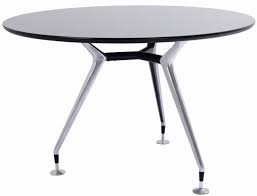 List lead-in sentence



Listed items: must be parallel to avoid balance problems
List Lead-Ins
List Lead-ins must adhere to the following rules:  
Lists must be introduced by a sentence or partial sentence that contains a subject and verb (full sentence is preferred, using the phrase “the following”); lead-in tells the reader what this is a list of.
If the list lead-in sentence is a complete thought, end it with a colon to introduce the list.
If the list lead-in is an incomplete thought, do not use end punctuation, and make sure each list item completes the sentence correctly. 
The list lead-in and each listed item must form a grammatically-correct syntactical unit.
List Lead-In
Complete Sentence Example:
The term design project must allow students to incorporate the following elements:  
Mechanical engineering principles 
Electrical engineering knowledge
Software/programming basics.
List Lead-In
Partial Sentence Lead-in Example:  
The term design project must allow students to gain experience with
Mechanical engineering principles
Electrical engineering knowledge
Software/programming basics.

NOTE: Don’t use a heading to introduce a list in a formal report (but it’s okay in a PowerPoint slide...).  
You must have a lead-in sentence to provide context for your list.
[Speaker Notes: … unless you’re using powerpoint….]
Guidelines for Lists
Adjust spacing before, after, and within list to enhance readability
Don’t overuse lists
Avoid lists with too many items (8 max), or too few items (2 minimum)
The first word of each list should be capitalized (or not; just be consistent).
More Guidelines for Lists
Make phrasing of list items grammatically parallel
Use the lead-in to eliminate repetition, but check the grammatical connection between list items
Avoid lead articles (a, an, the) on list items to reduce verbal clutter
Correctly align list items and nested list items (use list paragraphing tools in Word).
Using Colons in Lists
Don’t use a colon before a list unless the introduction to the list is a complete thought, that is, an independent clause.

Pandas have the following traits: 
Black and white fur
Vegetarian diet
Excellent sniper capabilities.
Using Colons in Lists
If the introductory phrase is not an independent clause, you do not need to use a colon.
	
Pandas are:  ✗  
Black and white
Vegetarian 
Violent.  

Pandas are     ✔
black and white
vegetarian 
violent.

Pandas are black and white, eat a vegetarian diet, and are prone to violence.  ✔
Quick Quiz
When should you use a numbered list?
What is the maximum number of items you should use in a list?
How do you indicate items in an in-text list?
When would you use a labeled list?
True or false: You can use a heading as a lead-in for a list.
True or false: Always use punctuation after items on a list.
What kind of list is this?
Our design project tests our knowledge of the following principles:  
Mechanical engineering
Forces 
Torque
Gear trains
Electrical engineering 
Sensors
Circuits
Schematics.
What kind of list is this?
The Seven Cs refers to seven characteristics of effective professional writing. This writing should be
Clear
Concise
Concrete
Coherent 
Correct
Complete 
Courteous.
What kind of list is this?
The assessment plan for this course includes three main writing tasks:  
Report 1:  an internal proposal written in memo format
Report 2:  an internal proposal written in short report format
Report 3:  an external Comparative Recommendation Report, written in long report format.
What kind of list is this?
Revision of your document should be undertaken in 4 stages:  
Check formatting for readability
Review content to ensure the document contains all necessary information in a logical order
Edit sentence style and structure to make sure it is formal, clear, and correct
Proofread for grammar, punctuation, spelling, and format errors.
What is wrong with this list?
Six Kinds of Lists:
 Bullet lists
 Numbered lists
 Lists can be written in sentence form with letters introducing them
 Labeled lists
 nested 
Also called a ‘list-within-a-list.